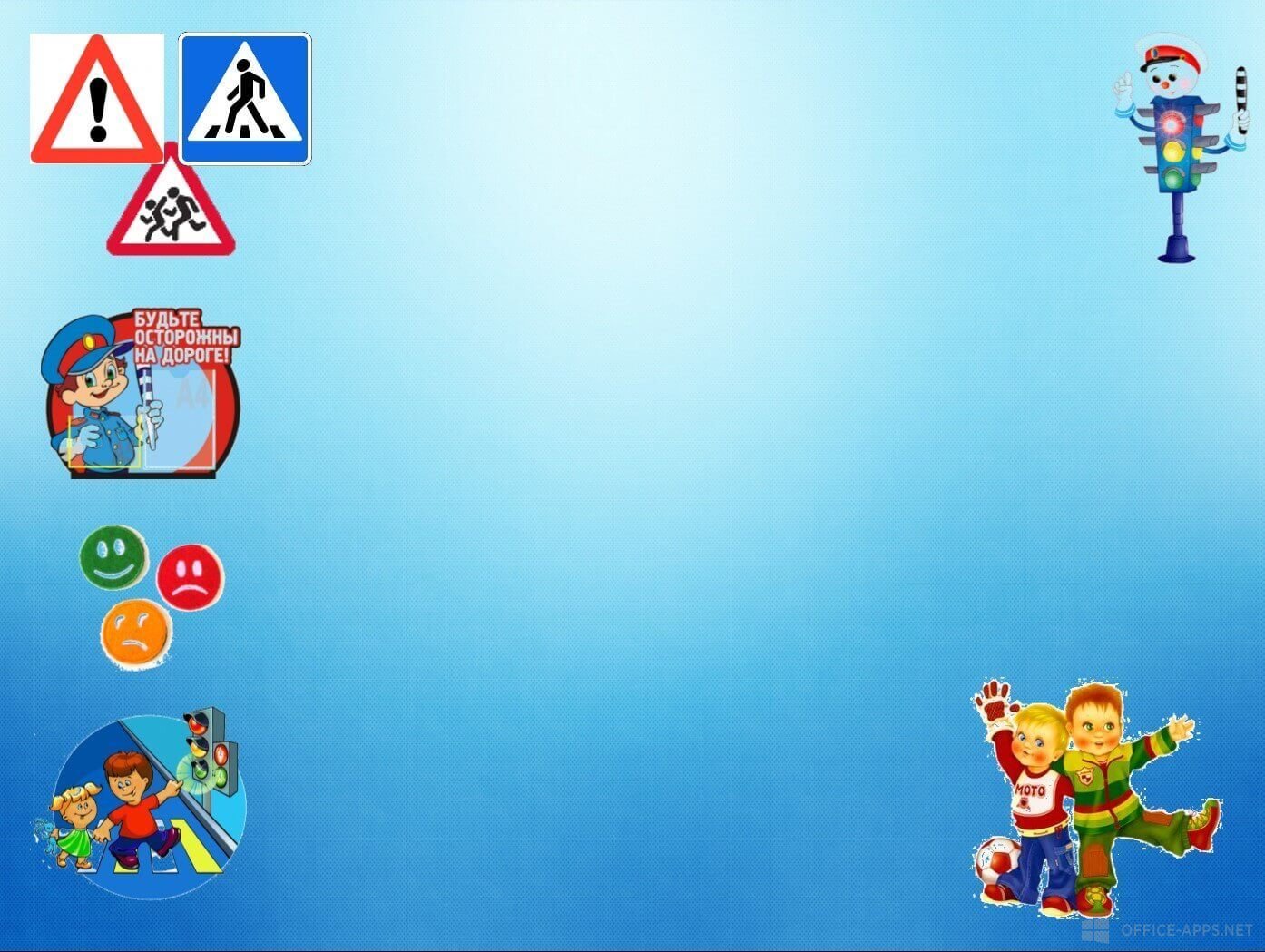 муниципальное  автономное  дошкольное образовательное учреждение 
«Центр развития ребенка - детский сад № 50» городского округа Самара
Россия, 443020, Самарская обл., г.Самара, ул.Ленинская 82, 
 тел.: 332-38-32; факс: 333-71-36; e-mail: mdoy50.89@mail.ru





Досуговое развлечение 
по правилам дорожного движения
с детьми старшего дошкольного возраста
«Правила дорожного движения»
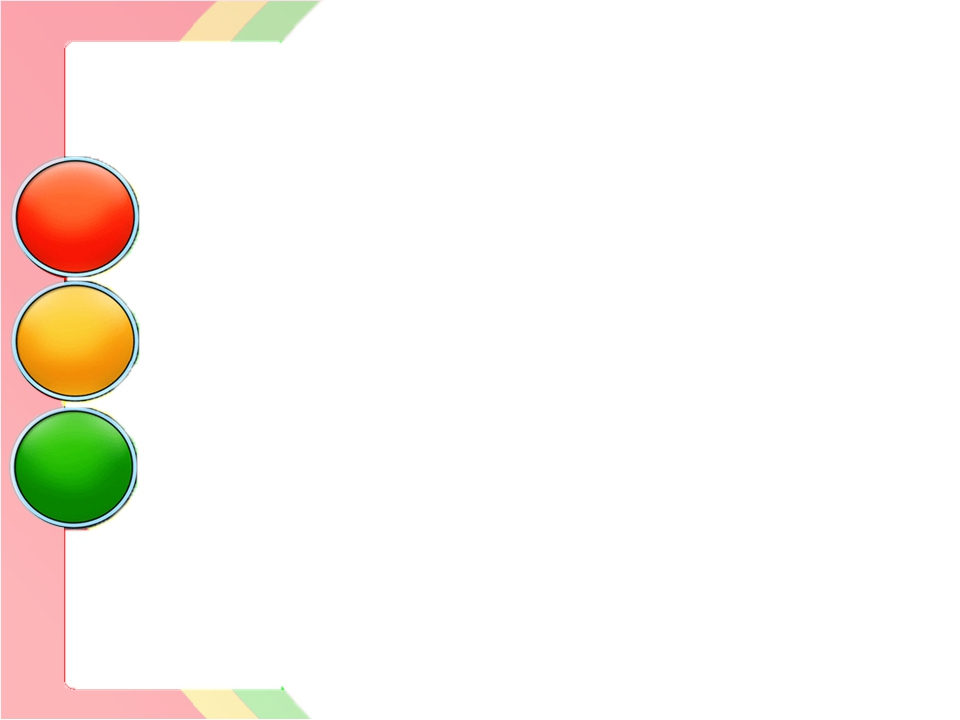 Цель.  Формирование основ дорожной грамоты у детей старшего дошкольного возраста.

Задачи:
- продолжать знакомить с элементами дороги;
- совершенствовать диалогическую речь, интонационную выразительность речи;
- развивать у детей чувство ответственности при соблюдении ПДД;
Формировать азы дорожной грамоты, расширять знания детей
 о правилах поведения при переходе улицы;
- формировать дружеские, доброжелательные отношения между детьми;
- формировать желание соблюдать правила дорожного движения.
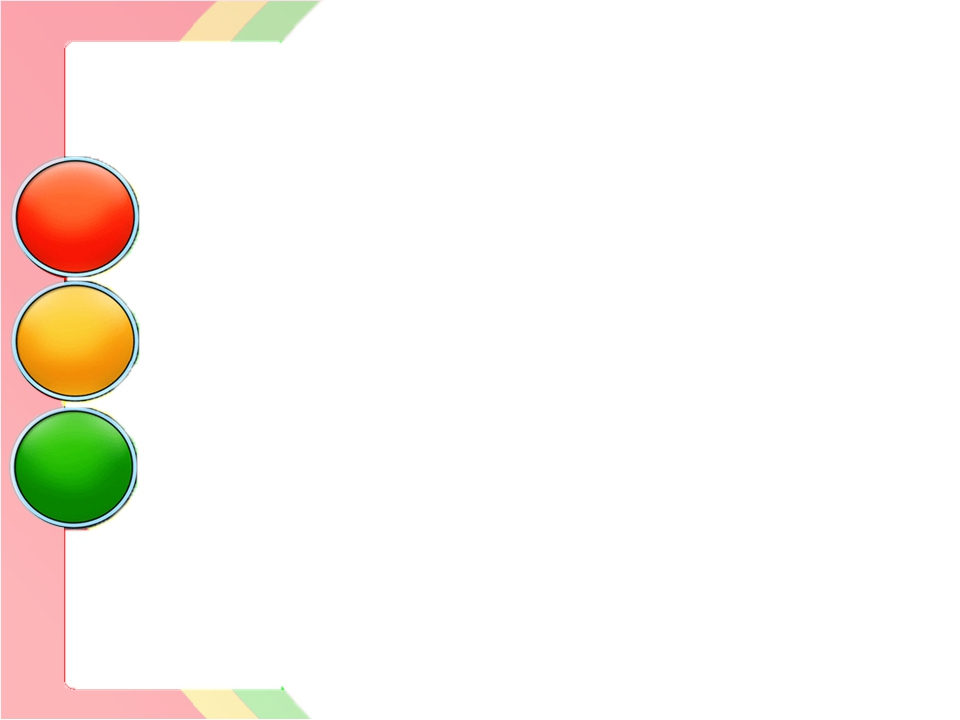 Беседа «Что мы знаем о правилах дорожного движения?»
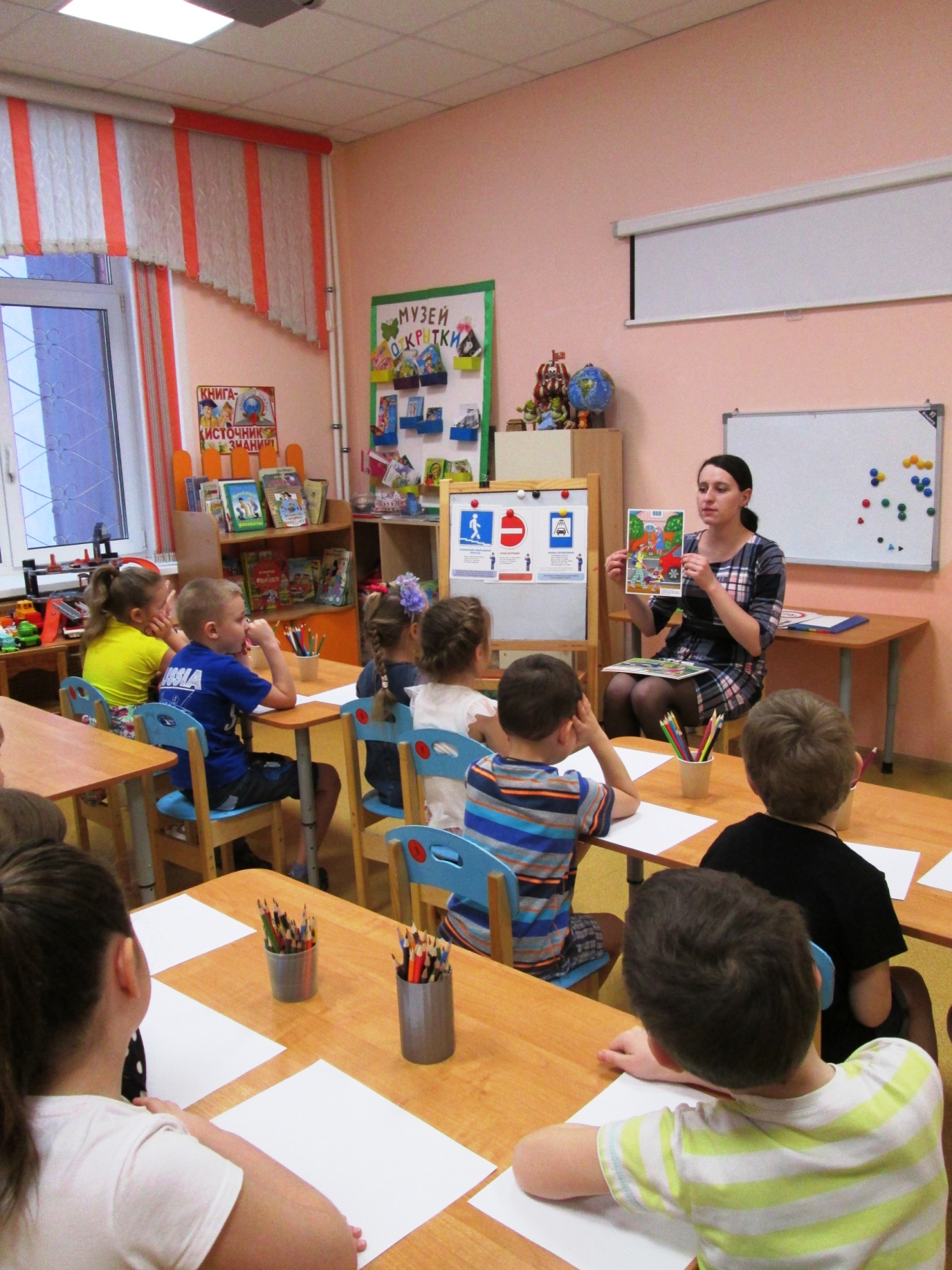 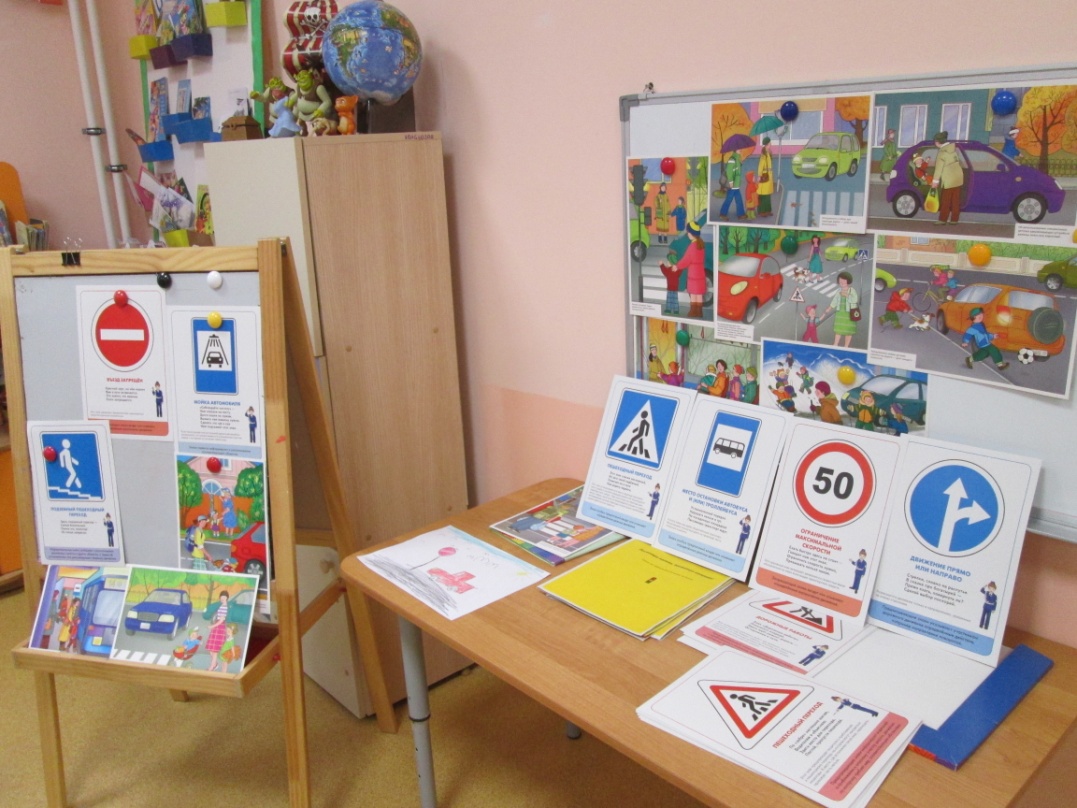 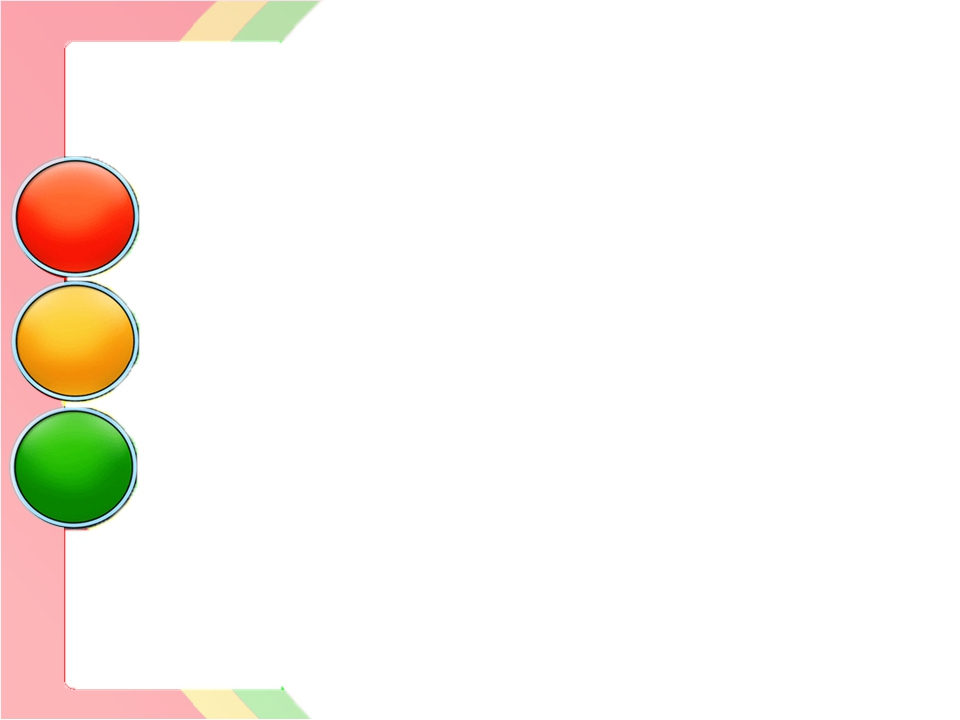 Дидактическая игра «Собери знак»
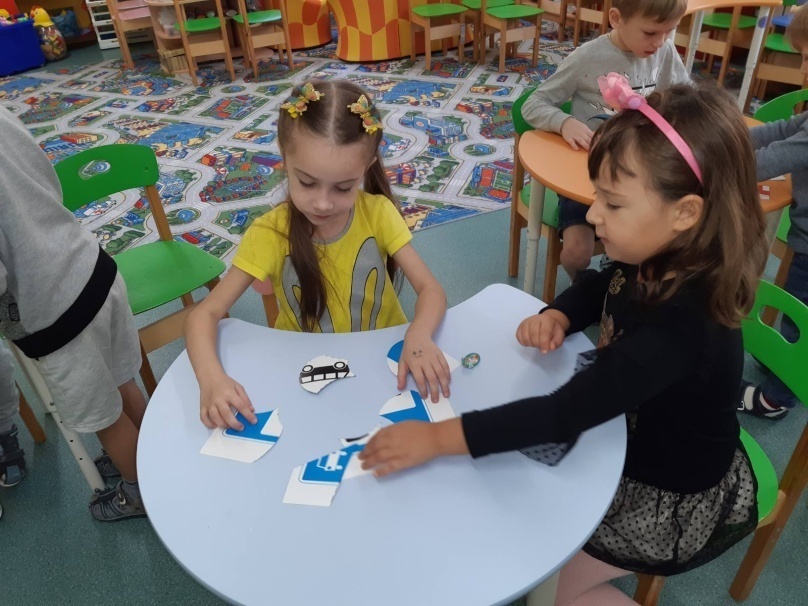 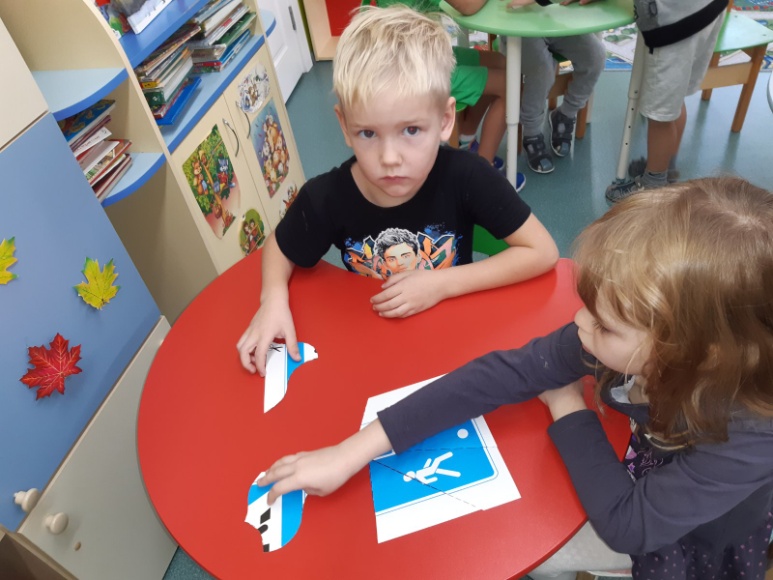 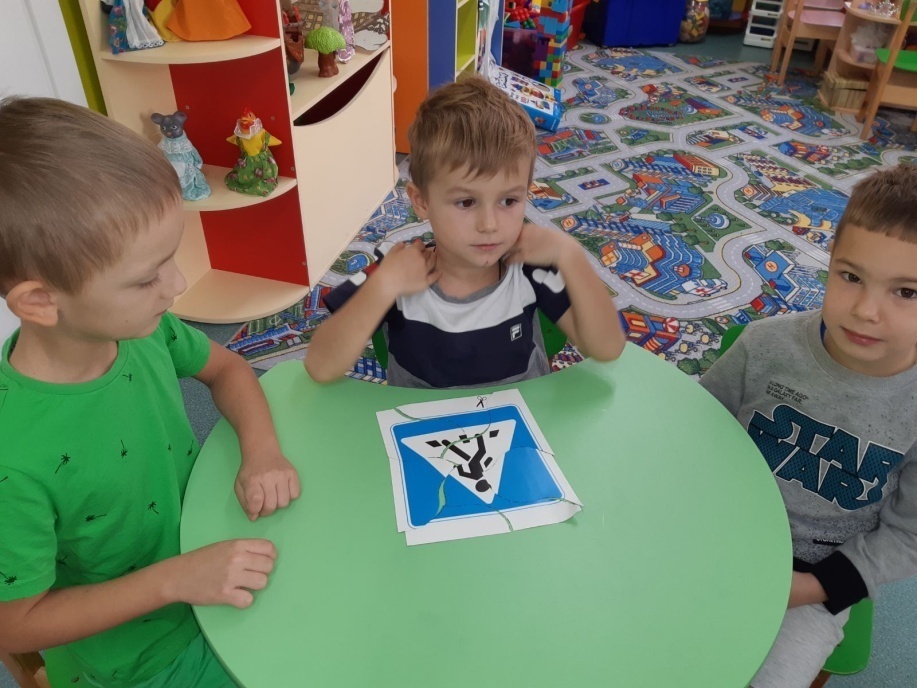 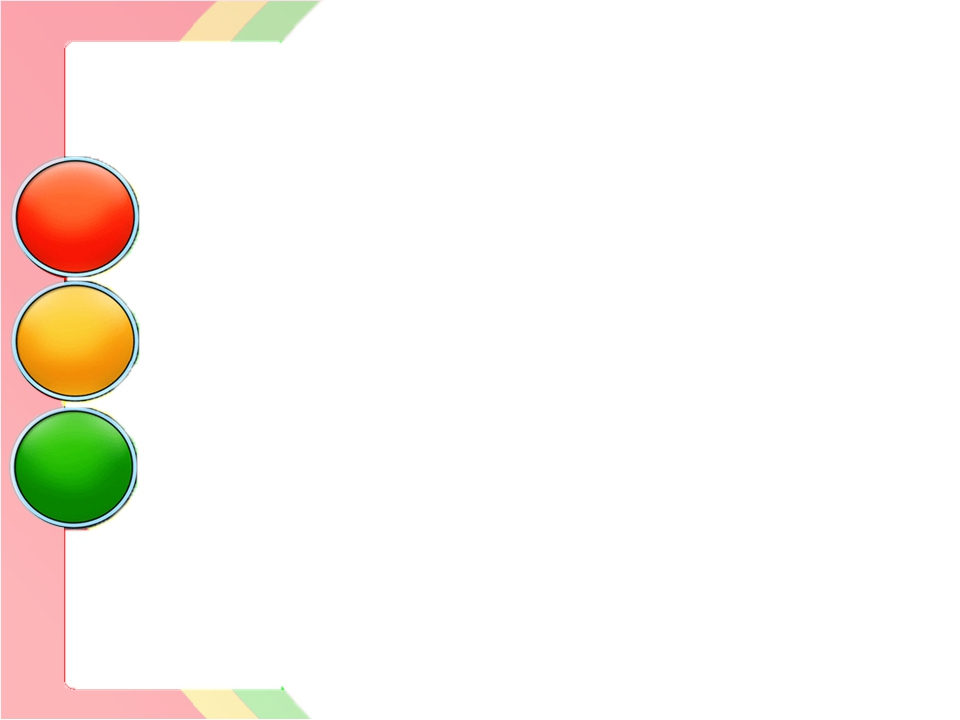 Дети рисуют дорожные знаки для сюжетно –ролевой игры
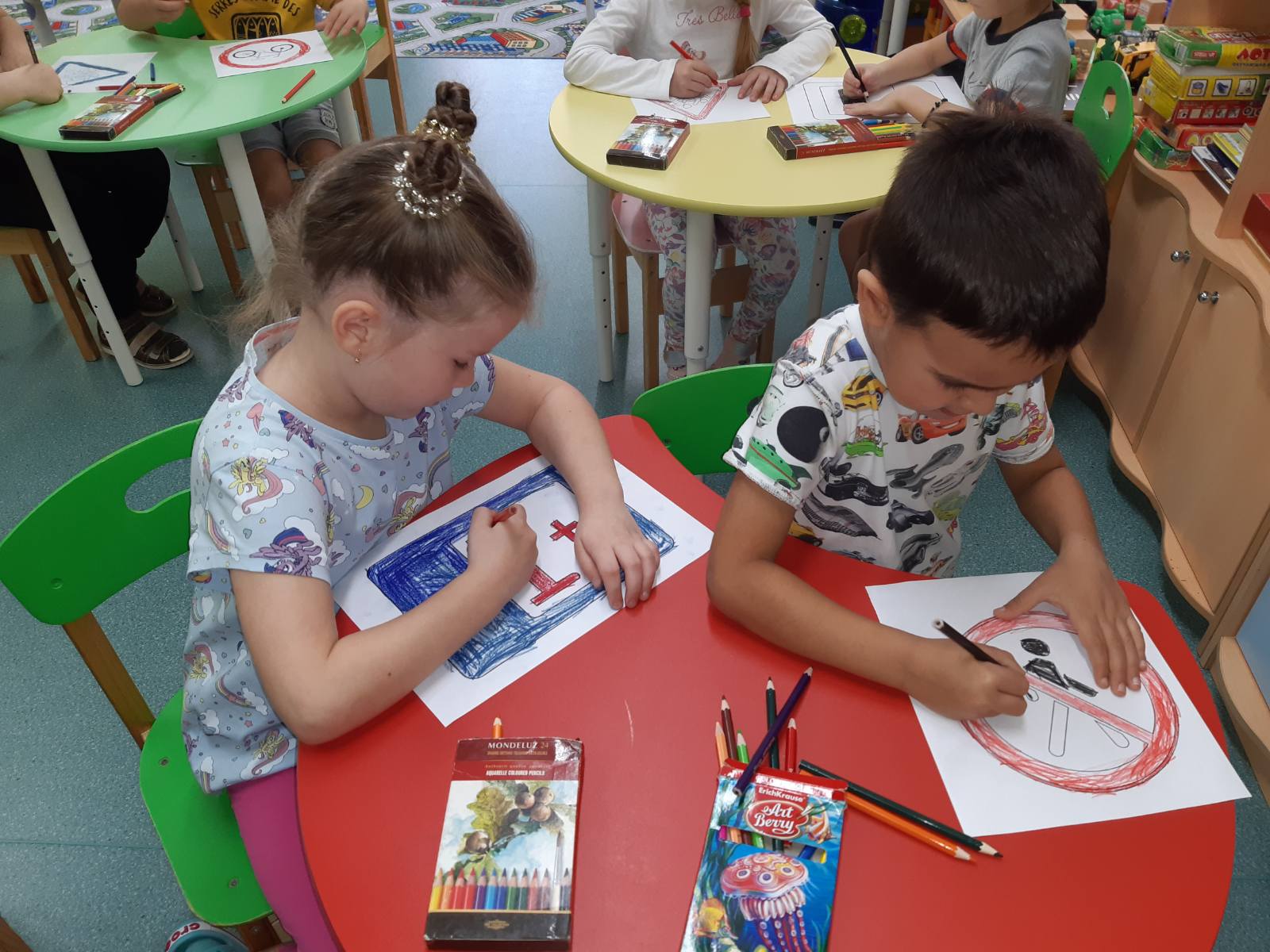 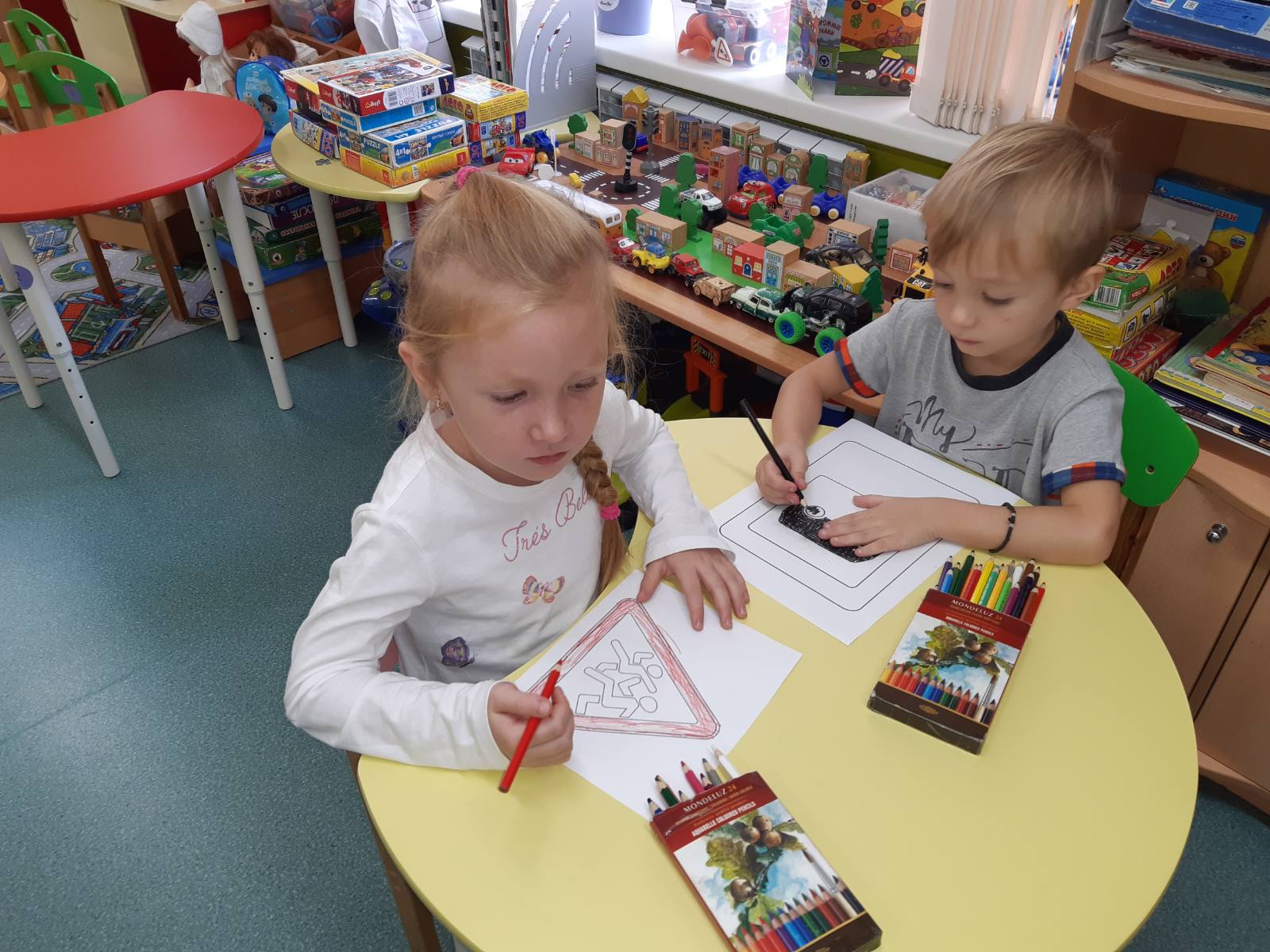 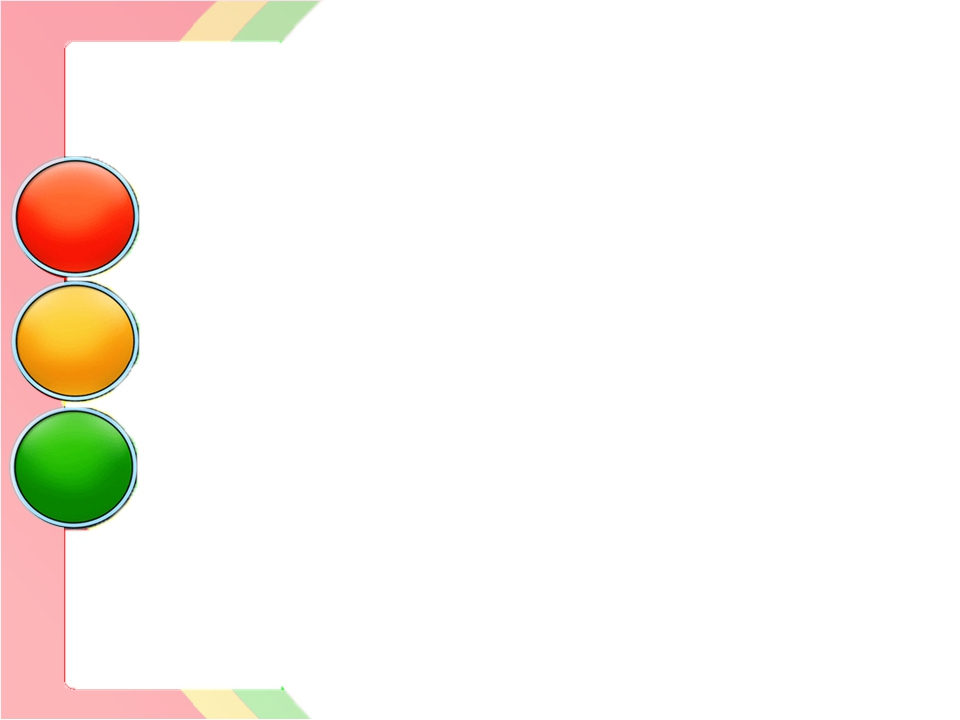 Сюжетно-ролевая «Пешеходы»
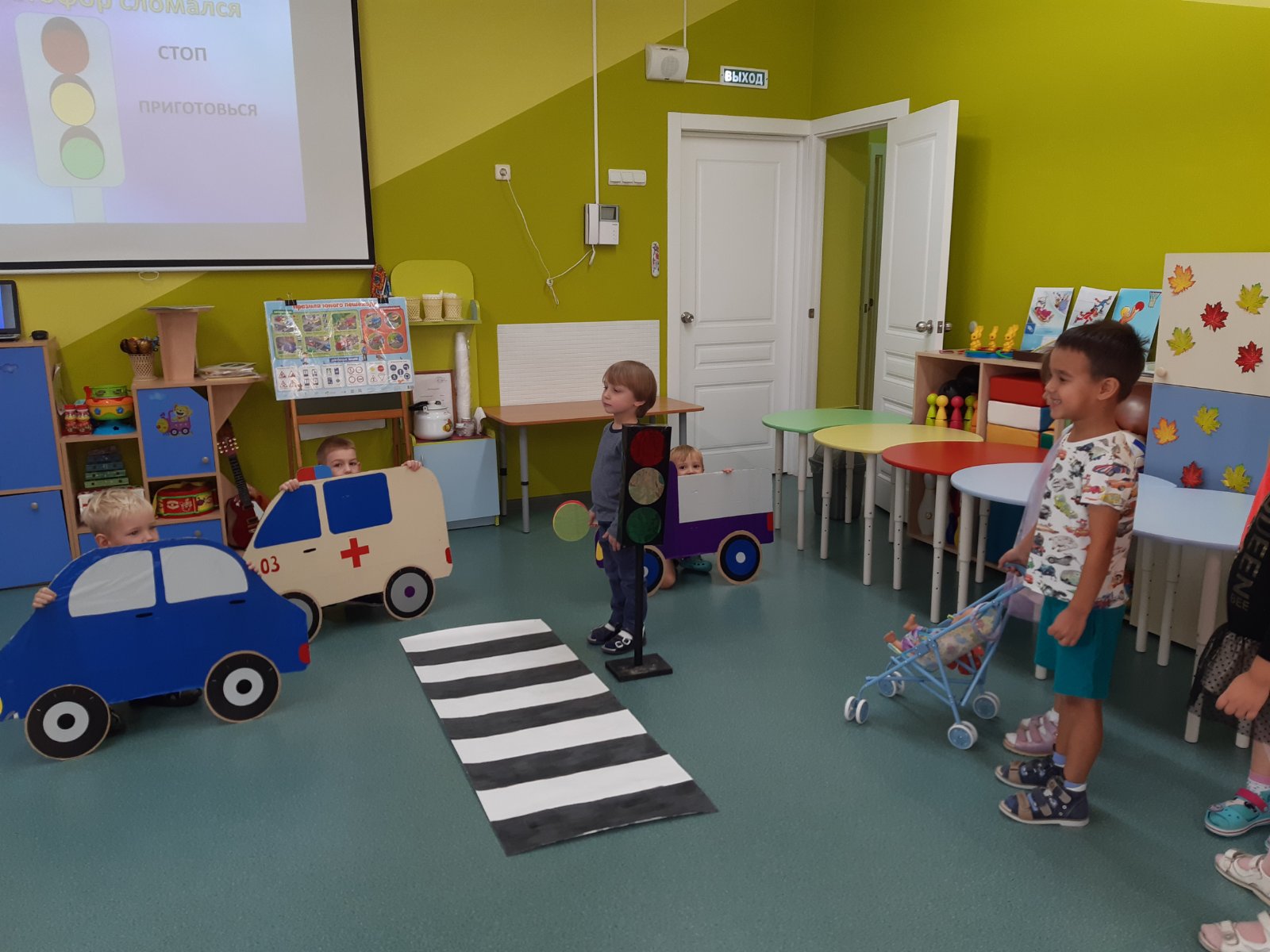 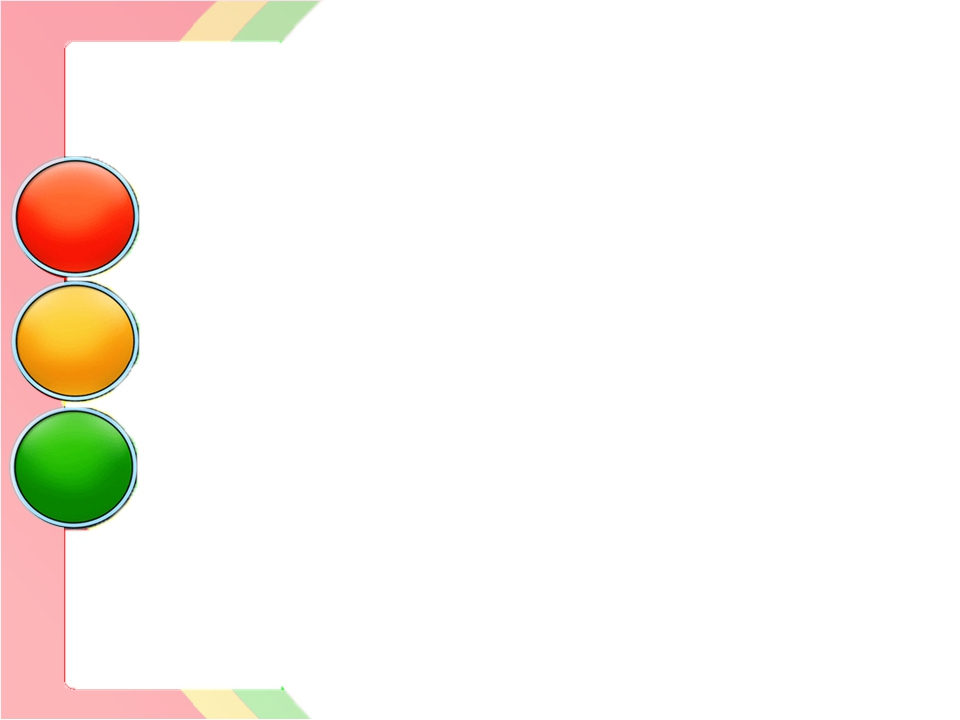 Фотосессия «Мой друг- Светофор!»
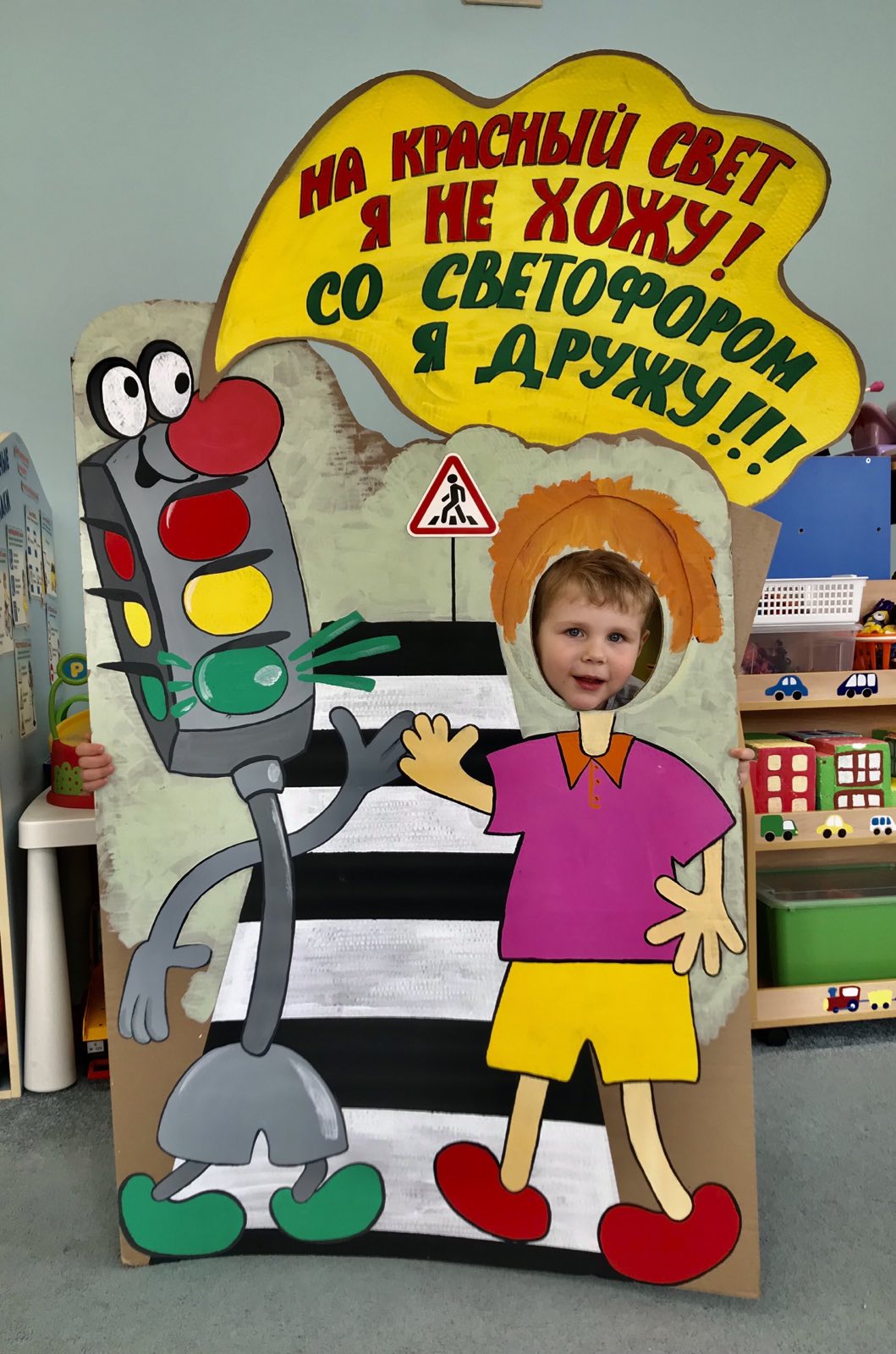 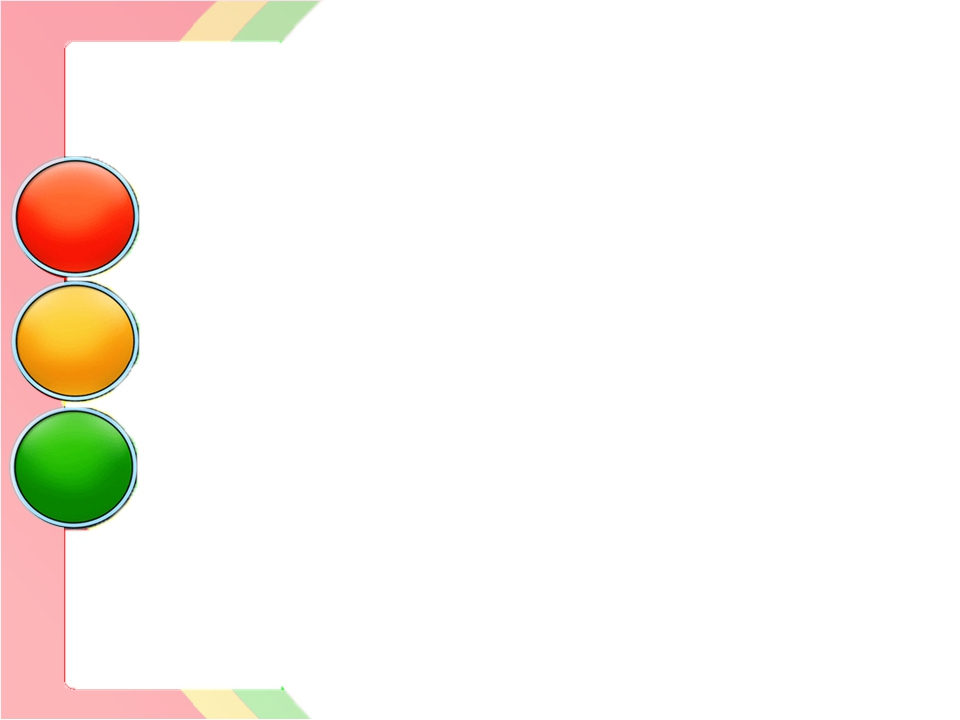 Работа с макетом 
«Проблемная ситуация на дороге»
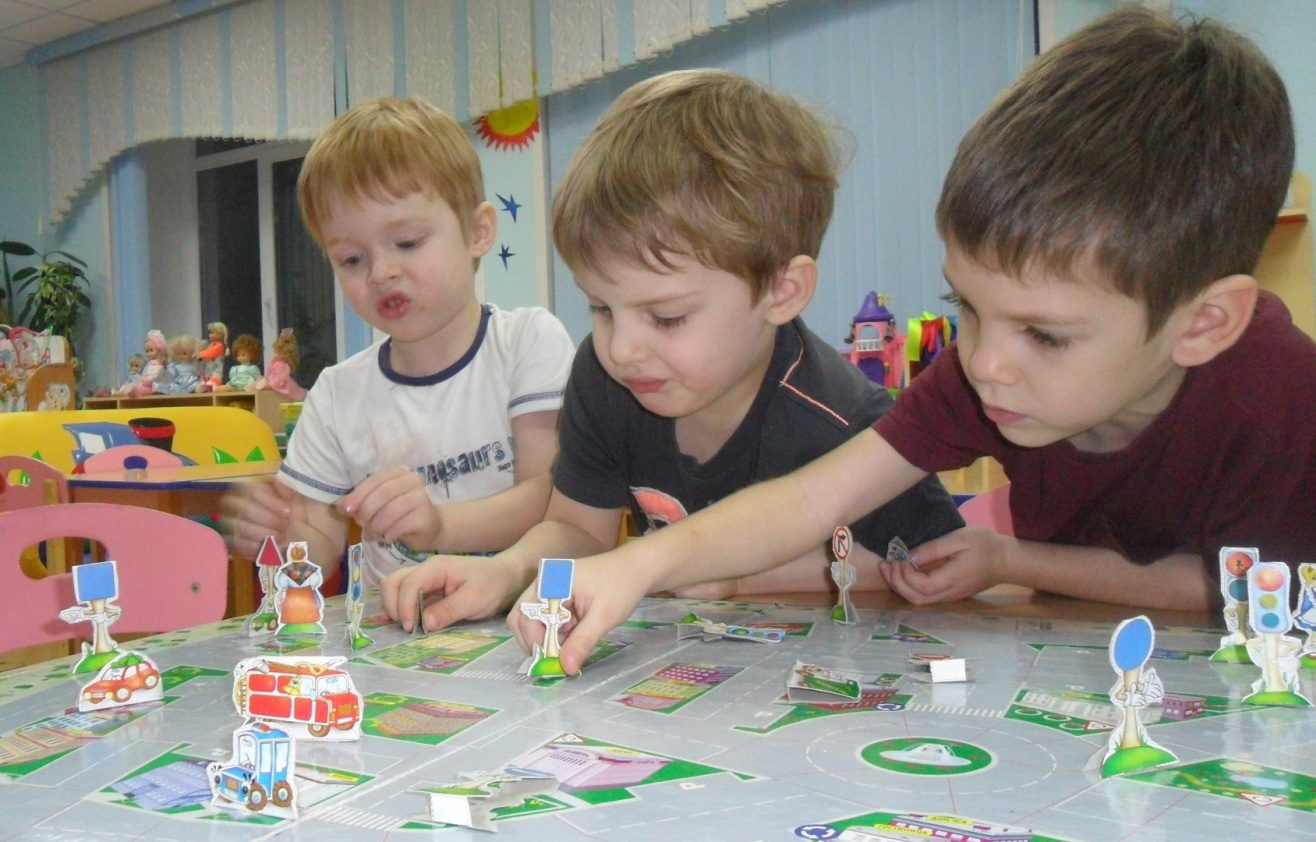 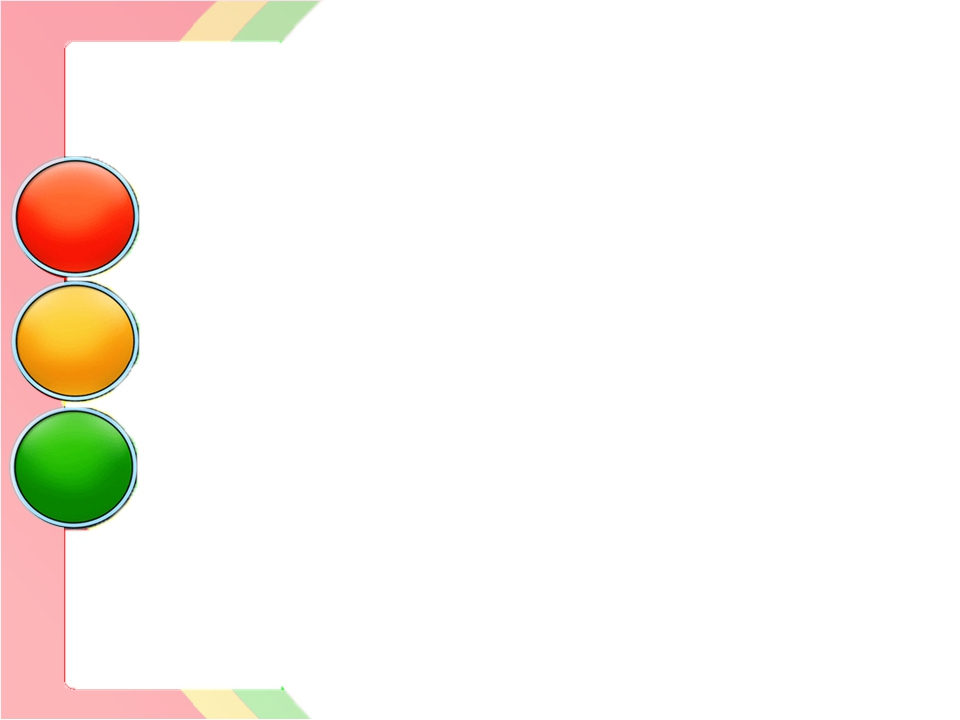 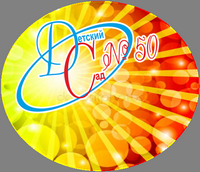 Будьте осторожны на дороге!